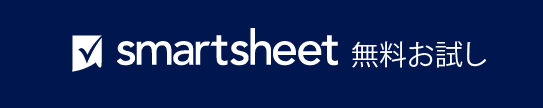 時間単位のタイムライン ガント チャート テンプレート
このテンプレートを使用する際の注意事項
タスクと、その開始日および終了日をグラフ エリアに入力します。 

各タスクのバーを調整して時間の長さを表します。それぞれのバーやグラフ エリアに、メモや追加のタスク情報を含めます。 

グラフの下にあるカラー キーを使用すると、アクティビティの所有者やタイプを区別できます。
9 月 23 日 (月)
参加必須
キー カラー 7
キー カラー 5
キー カラー 3
キー カラー 1
キー カラー 8
キー カラー 6
キー カラー 4
キー カラー 2
休憩予定を示す
時間単位のタイムライン ガント チャート テンプレート
9 月 23 日 (月)
アクティビティに関するメモ
アクティビティに関するメモ
アクティビティに関するメモ
アクティビティに関するメモ
アクティビティに関するメモ
アクティビティに関するメモ
アクティビティに関するメモ
アクティビティに関するメモ
アクティビティに関するメモ
アクティビティに関するメモ
アクティビティに関するメモ
アクティビティに関するメモ
アクティビティに関するメモ
アクティビティに関するメモ
アクティビティに関するメモ
アクティビティに関するメモ
キー カラー 7
キー カラー 5
キー カラー 3
キー カラー 1
キー カラー 8
キー カラー 6
キー カラー 4
キー カラー 2
特定のイベントを示す
休憩予定を示す
時間単位のタイムライン ガント チャート テンプレート